Numerical Linear Algebra
EECS 442 – David Fouhey
Winter 2023, University of Michigan
http://web.eecs.umich.edu/~fouhey/teaching/EECS442_W23/
Administrivia
Out today, due in 2 weeks: HW1
Goal: incentivize getting set up right. 
Numpy: you can solve this/collaborate any way you’d like!
Later today: OH Schedule
Tomorrow: Matching people for studying together
Today – Math
Two goals for the class:
Math with computers ≠ Math
Practical math you need to know but may not have been taught
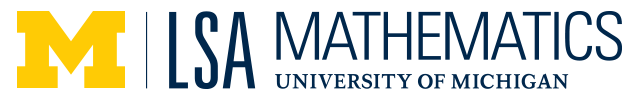 Adding Numbers
Suppose b > 0
Is a+b > a?
Is a+b = a?
Adding Numbers
Free Drinks in Vegas
Each game/variable has mean $0.10, std $2
100K games is guaranteed profit: 99.999999% lowest value is $0.064.
$0.01 for drinks
$0.054 for profits
100 games is uncertain and fun!
Let’s Make It Big
Suppose I average 50M normally distributed numbers (mean: 31, standard deviation: 1)
For instance: have predicted and actual depth for 200 480x640 images and want to know the average error (|predicted – actual|)
numerator = 0
for x in xs:
	numerator += x
return numerator / len(xs)
Let’s Make It Big
Trying it Out
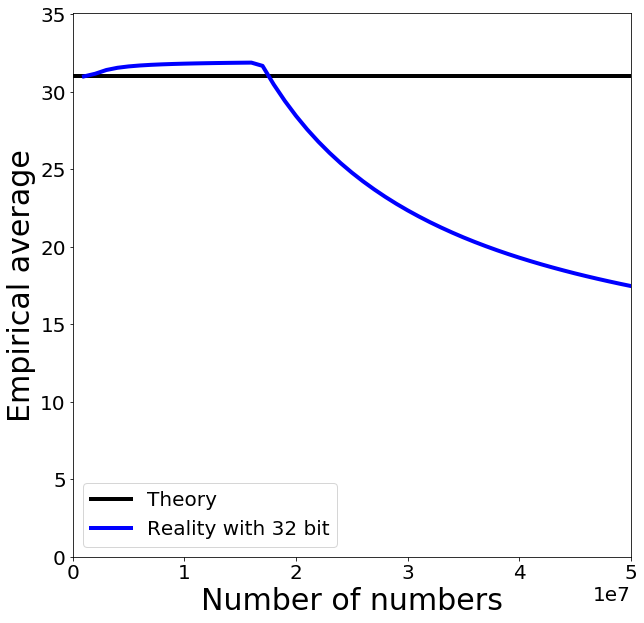 Hmm.
Hmm.
Trying it Out
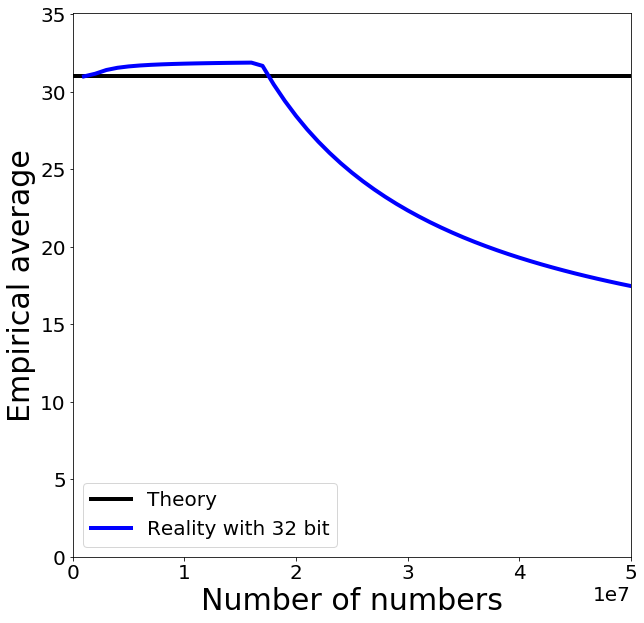 Roundoff error occurs
a+b=a -> numerator is stuck, denominator isn’t
Take-homes
Computer numbers aren’t math numbers
Overflow, accidental zeros, roundoff error, and basic equalities are almost certainly incorrect for some values
Floating points and numpy try to protect you. 
Generally safe to use a double and use built-in-functions in numpy (not necessarily others!)
Spooky behavior = look for numerical issues
Operations They Don’t Teach
You Probably Saw Matrix Addition
What is this if e is a scalar?
Broadcasting
If you want to be pedantic and proper, you expand e by multiplying a matrix of 1s (denoted 1)
Many smart matrix libraries do this automatically. This is the source of many, many bugs.
Broadcasting Example
Given: a nx2 matrix P and a 2D column vector v, Want: nx2 difference matrix D
Blue stuff is assumed / broadcast
Two Uses for Matrices
Storing things in a rectangular array (images, maps)
Typical operations: element-wise operations, convolution (which we’ll cover next)
Atypical operations: almost anything you learned in a math linear algebra class
A linear operator that maps vectors to another space (Ax)
Typical/Atypical: reverse of above
Images as Matrices
Suppose someone hands you this matrix.
What’s wrong with it?
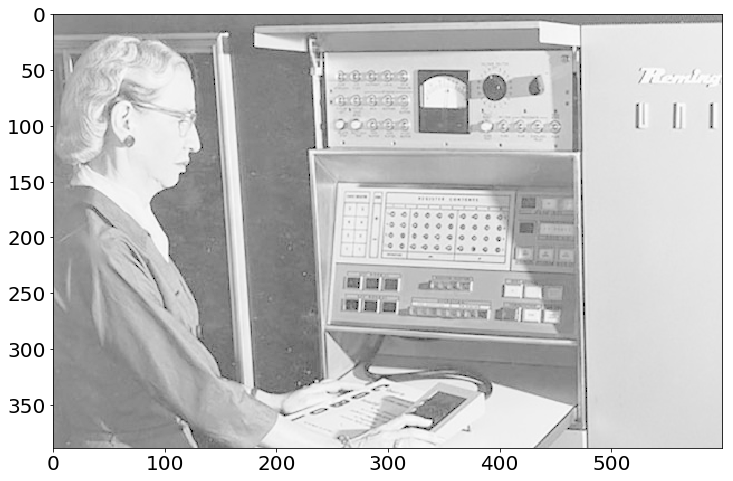 No contrast!
Contrast – Gamma curve
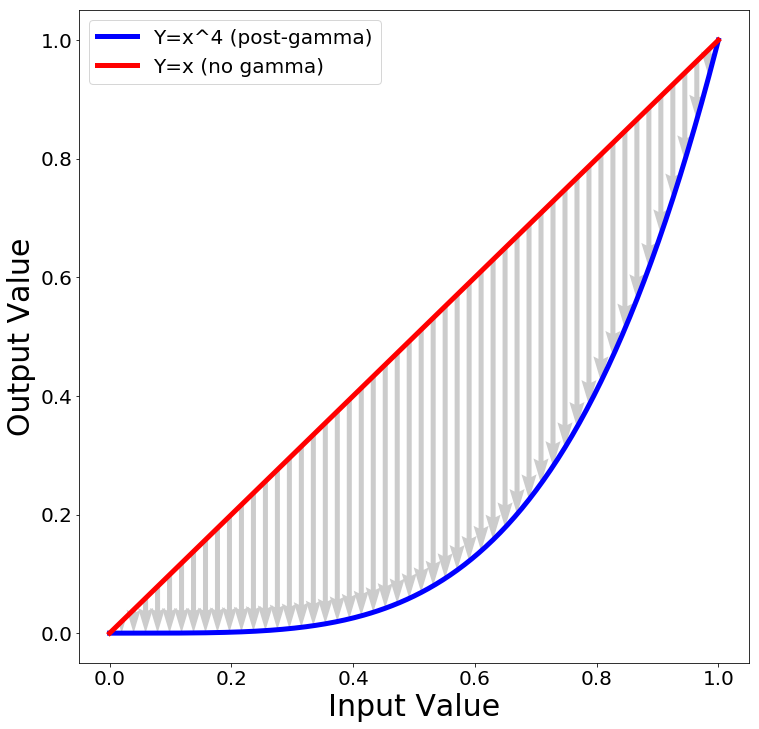 Contrast – Gamma curve
Now the darkest regions (10th pctile) are much darker than the moderately dark regions (50th pctile).
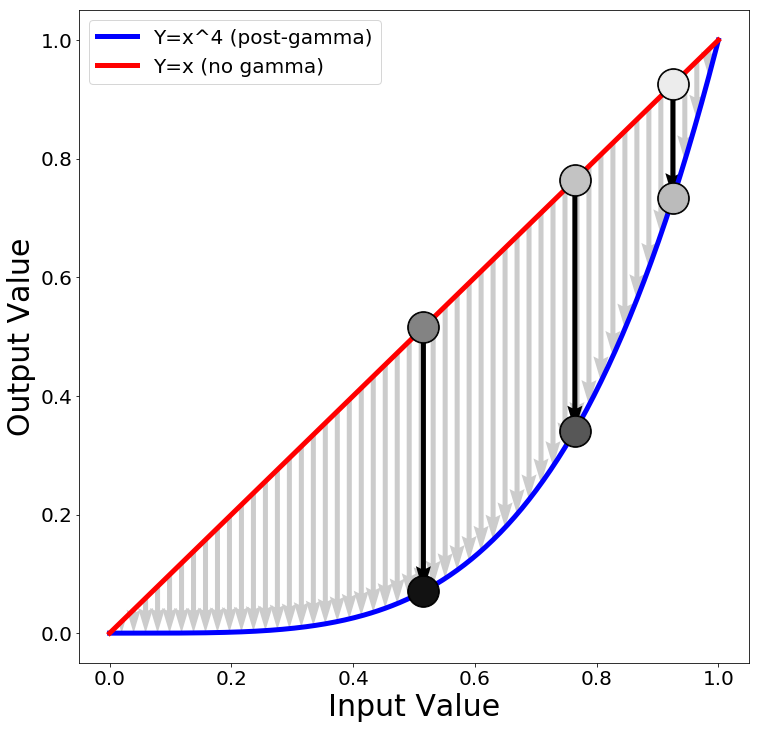 90%
50%
new 
90%
10%
new 
50%
new 10%
Images as Matrices
Suppose someone hands you this matrix.
The contrast is wrong!
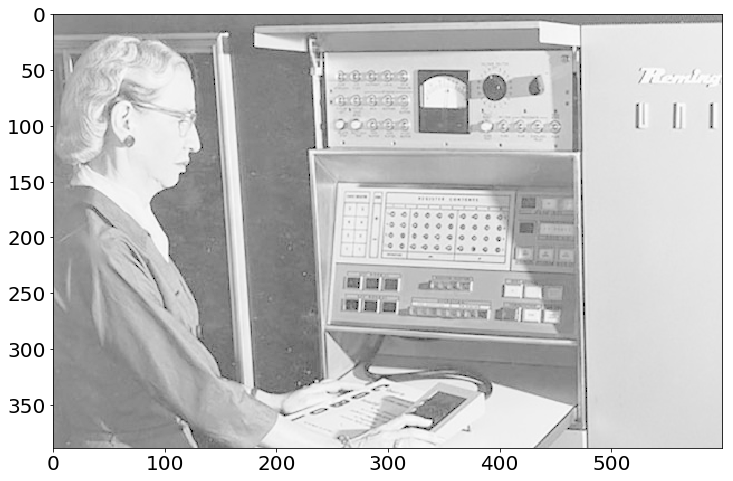 No contrast!
Results
Phew! Much Better.
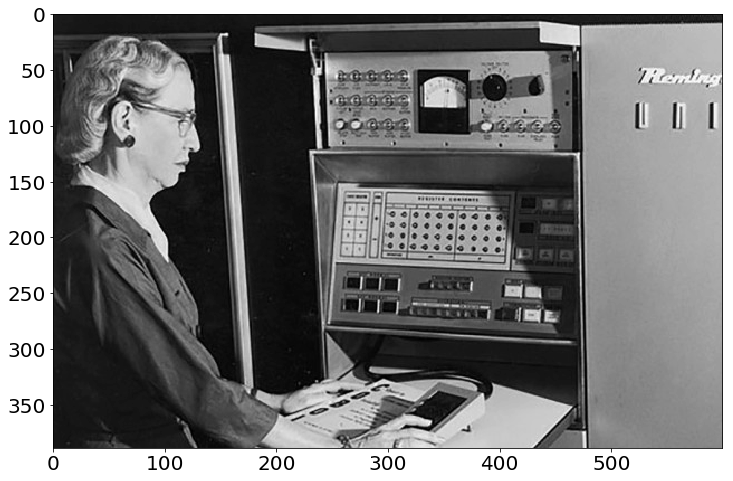 Implementation
Python+Numpy (right way):
imNew = im**4
Python+Numpy (slow way – why? ):
imNew = np.zeros(im.shape)
for y in range(im.shape[0]):
  for x in range(im.shape[1]):
    imNew[y,x] = im[y,x]**expFactor
Element-wise Operations
Element-wise power – beware notation
“Hadamard Product” / Element-wise multiplication
Element-wise division
Story time: I swear this is relevant
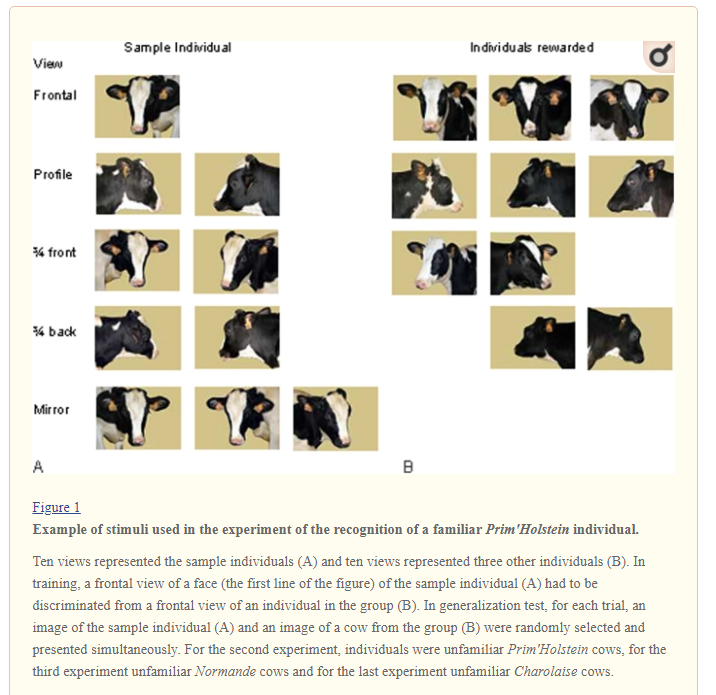 Image credit: Coulon et al. Individual Recognition in Domestic Cattle (Bos taurus): Evidence from 2D-Images of Heads from Different Breeds. PLoS One. 2009; 4(2): e4441.
Sums Across Axes
Suppose have Nx2 matrix A
ND col. vec.
2D row vec
Note – libraries distinguish between N-D column vector and Nx1 matrix.
Vectorizing Example
Vectorizing Example
Compute a Nx1 vector of norms
(can also do Mx1)
Compute a NxM matrix of dot products
Vectorizing Example
Why?
Vectorizing Example
Numpy code:
XNorm = np.sum(X**2,axis=1,keepdims=True) 
YNorm = np.sum(Y**2,axis=1,keepdims=True)
D = (XNorm+YNorm.T-2*np.dot(X,Y.T))**0.5
*May have to make sure this is at least 0 (sometimes roundoff issues happen)
Does it Make a Difference?
Computing pairwise distances between 300 and 400 128-dimensional vectors
for x in X, for y in Y, using native python: 9s
for x in X, for y in Y, using numpy to compute distance: 0.8s
vectorized: 0.0045s (~2000x faster than 1, 175x faster than 2)
Expressing things in primitives that are optimized is usually faster
Rank
Rank of a nxn matrix A – number of linearly independent columns (or rows) of A / the dimension of the span of the columns
Matrices with full rank (n x n, rank n) behave nicely: can be inverted, span the full output space, are one-to-one.
Symmetric Matrices
Special Matrices – Rotations
Every row is linearly independent
Eigensystems
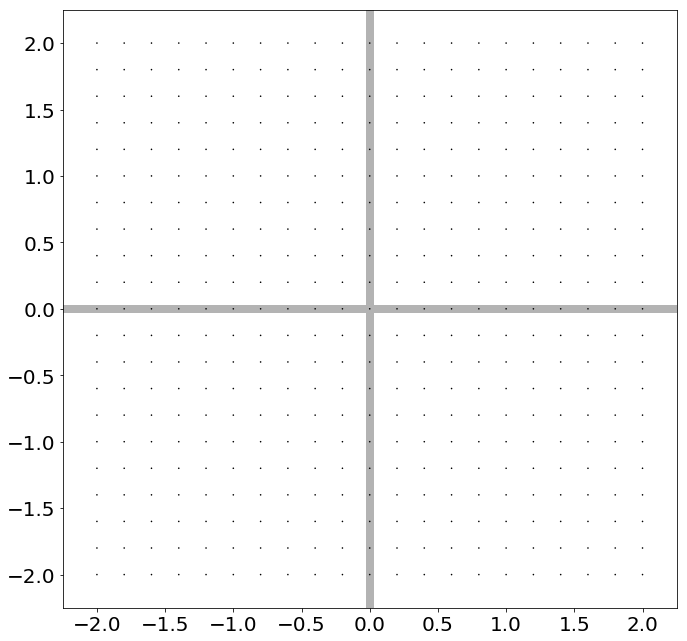 Suppose I have points in a grid
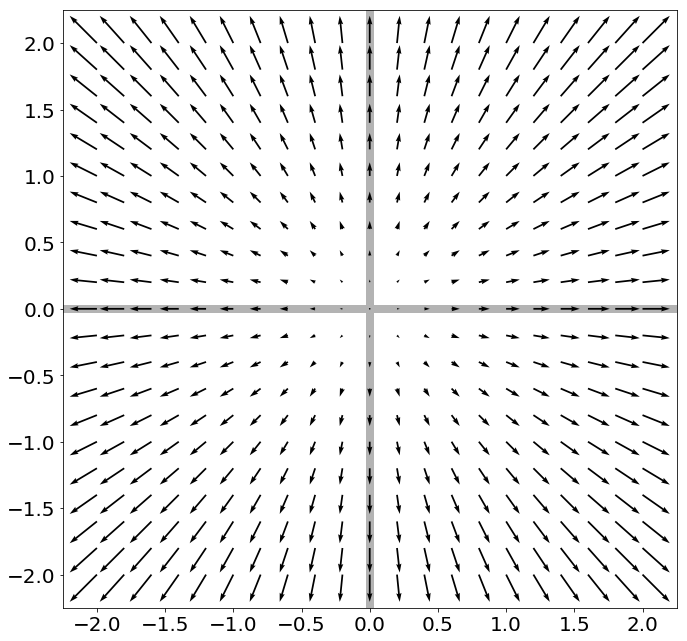 Now I apply f(x) = Ax to these points
Pointy-end: Ax . Non-Pointy-End: x
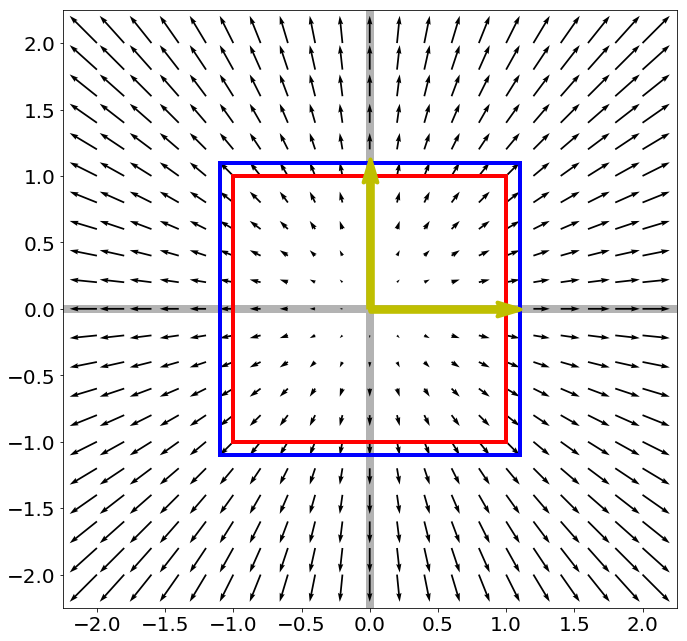 Red box – unit square, Blue box – after f(x) = Ax. 
What are the yellow lines and why?
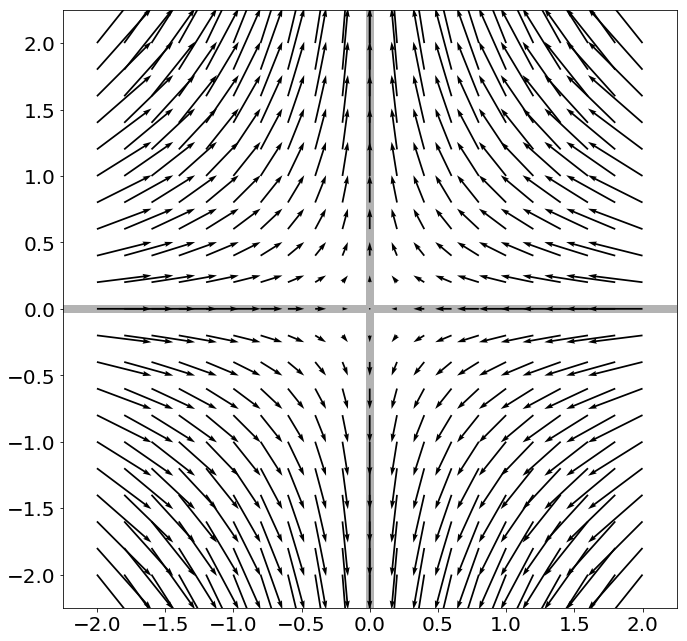 Now I apply f(x) = Ax to these points
Pointy-end: Ax . Non-Pointy-End: x
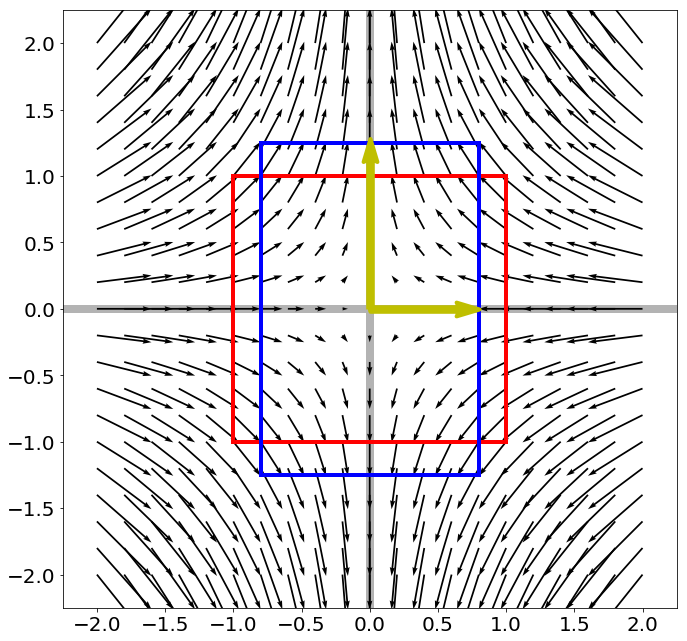 Red box – unit square, Blue box – after f(x) = Ax. 
What are the yellow lines and why?
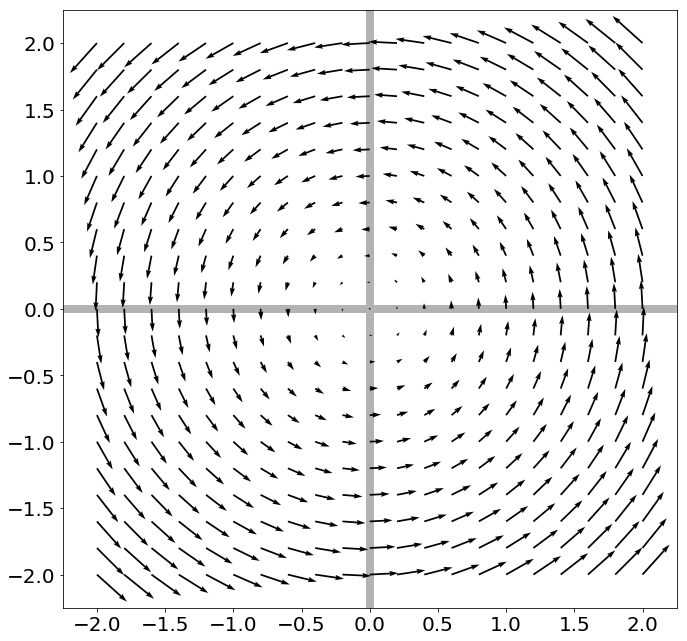 Red box – unit square, Blue box – after f(x) = Ax. 
Can we draw any yellow lines?
Eigenvectors of Symmetric Matrices
The Singular Value Decomposition
σ1
0
U
∑
σ2
A
=
σ3
0
Scale
Rotation
Eigenvectors 
of AAT
Sqrt of Eigenvalues of ATA
The Singular Value Decomposition
VT
U
∑
A
Rotation
=
Scale
Rotation
Eigenvectors 
of AAT
Sqrt of Eigenvalues of ATA
Eigenvectors 
of ATA
Singular Value Decomposition
Every matrix is a rotation, scaling, and rotation
Number of non-zero singular values = rank / number of linearly independent vectors
“Closest” matrix to A with a lower rank
σ1
0
σ2
A
=
σ3
0
U
VT
Singular Value Decomposition
Every matrix is a rotation, scaling, and rotation
Number of non-zero singular values = rank / number of linearly independent vectors
“Closest” matrix to A with a lower rank
σ1
0
σ2
Â
=
0
U
VT
0
Singular Value Decomposition
Every matrix is a rotation, scaling, and rotation
Number of non-zero singular values = rank / number of linearly independent vectors
“Closest” matrix to A with a lower rank
Secretly behind basically many things you do with matrices
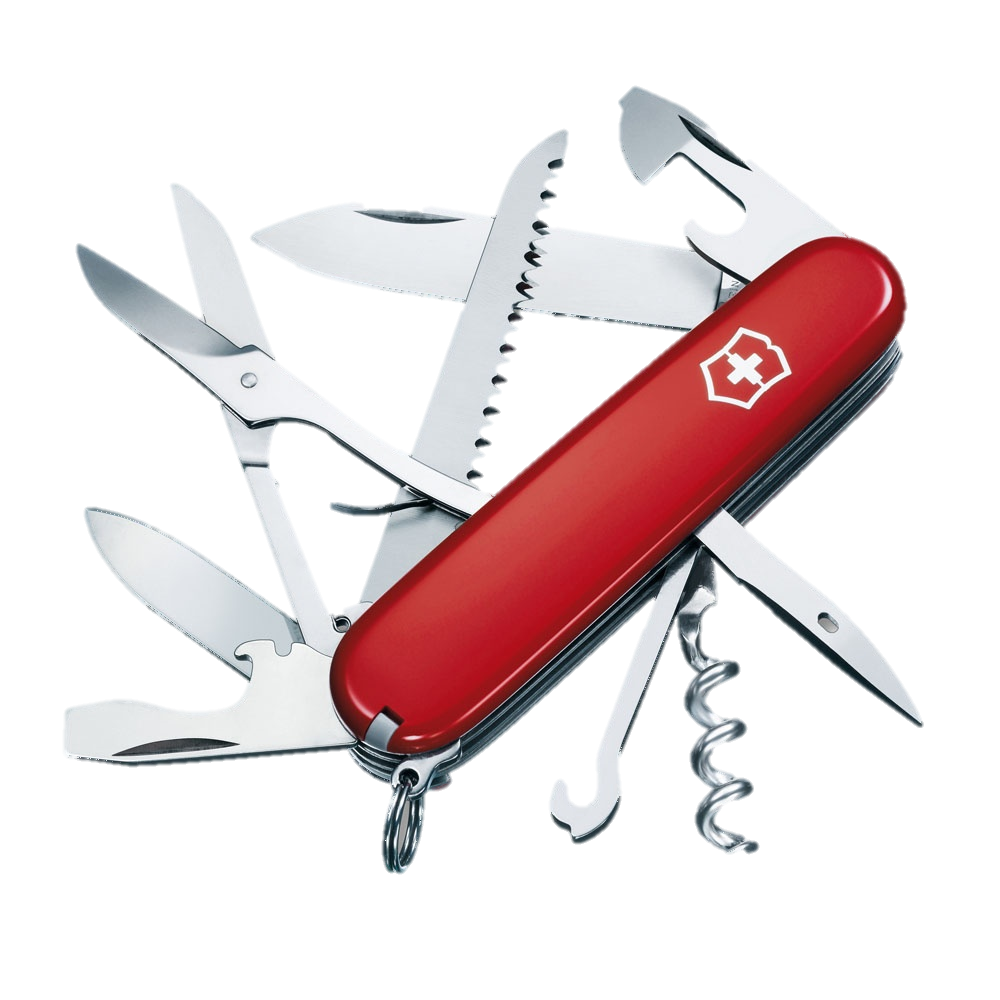 Least-Squares
Start with two points (xi,yi)
(x2,y2)
(x1,y1)
We know how to solve this – invert A and find v (i.e., (m,b) that fits points)
Least-Squares
Start with two points (xi,yi)
(x2,y2)
(x1,y1)
The sum of squared differences between the actual value of y and 
what the model says y should be.
Least-Squares
Suppose there are n > 2 points
Least-Squares
Suppose there are n > 2 points
Solving Least-Squares
(The value of v that makes the expression smallest)
(Don’t actually compute the inverse!)
When is Least-Squares Possible?
Given y, A, and v. Want y = Av
y
A
v
Want n outputs, have n knobs to fiddle with, every knob is useful if A is full rank.
=
A: rows (outputs) > columns (knobs). Thus can’t get precise output you want (not enough knobs). So settle for “closest” knob setting.
y
A
v
=
When is Least-Squares Possible?
Given y, A, and v. Want y = Av
y
A
v
Want n outputs, have n knobs to fiddle with, every knob is useful if A is full rank.
=
A: columns (knobs) > rows (outputs). Thus, any output can be expressed in infinite ways.
y
A
v
=
Homogeneous Least-Squares
0 if 
orthog
Compute
Sum of how orthog. v is to each x
Homogeneous Least-Squares
Homogeneous Least-Squares
Rewrite as dot product
Distribute transpose
We want the vector minimizing this quadratic form
Where have we seen this?
Homogeneous Least-Squares
Ubiquitious tool in vision:
For min → max, switch smallest → largest
Derivatives
Remember derivatives? 

Derivative: rate at which a function f(x) changes at a point as well as the direction that increases the function
Given quadratic function f(x)
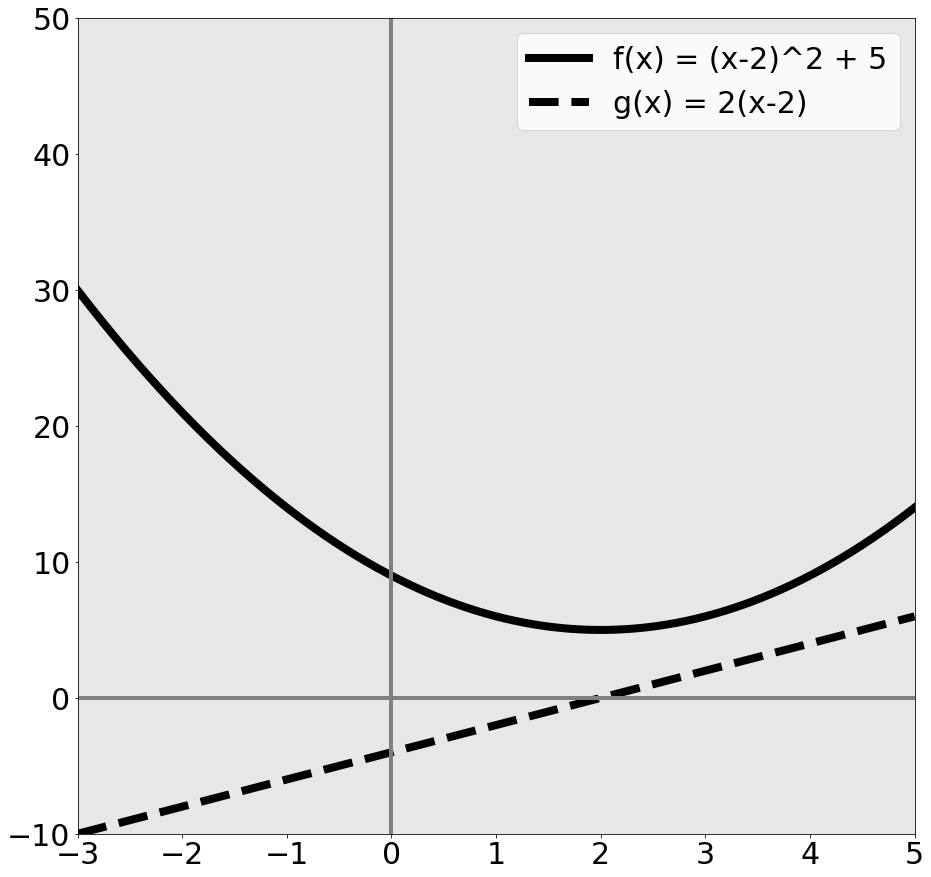 Given quadratic function f(x)
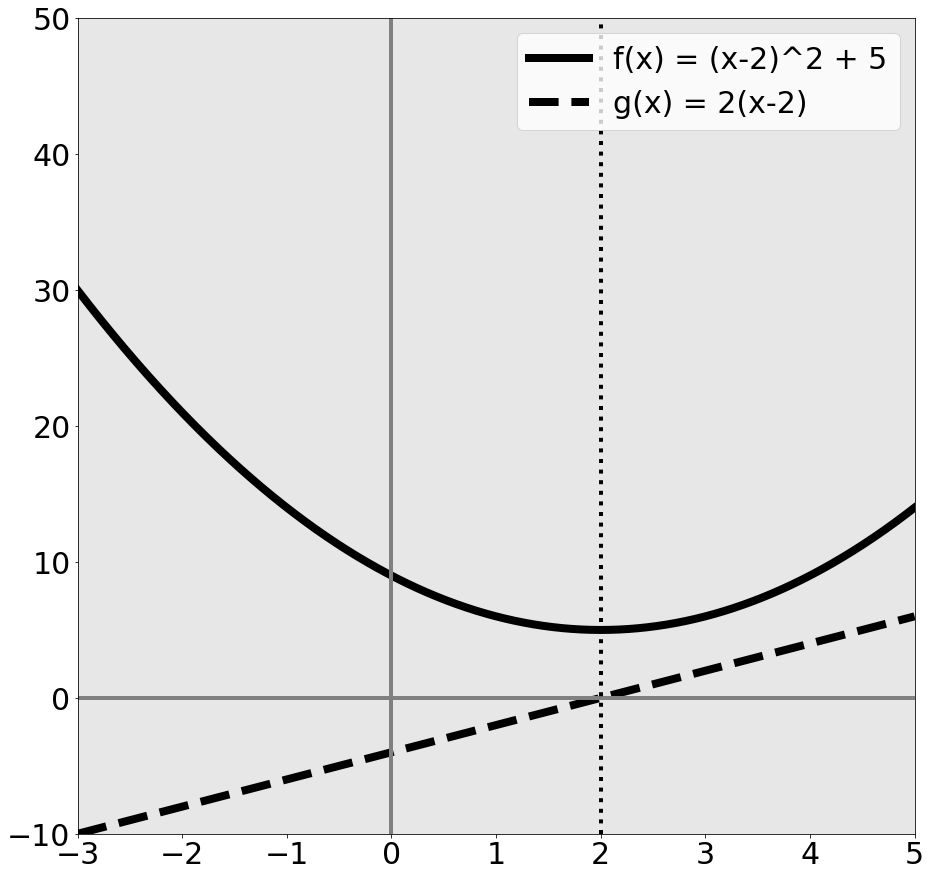 Rates of change
Suppose I want to increase f(x) by changing x:

Blue area: move left
Red area: move right

Derivative tells you direction of ascent and rate
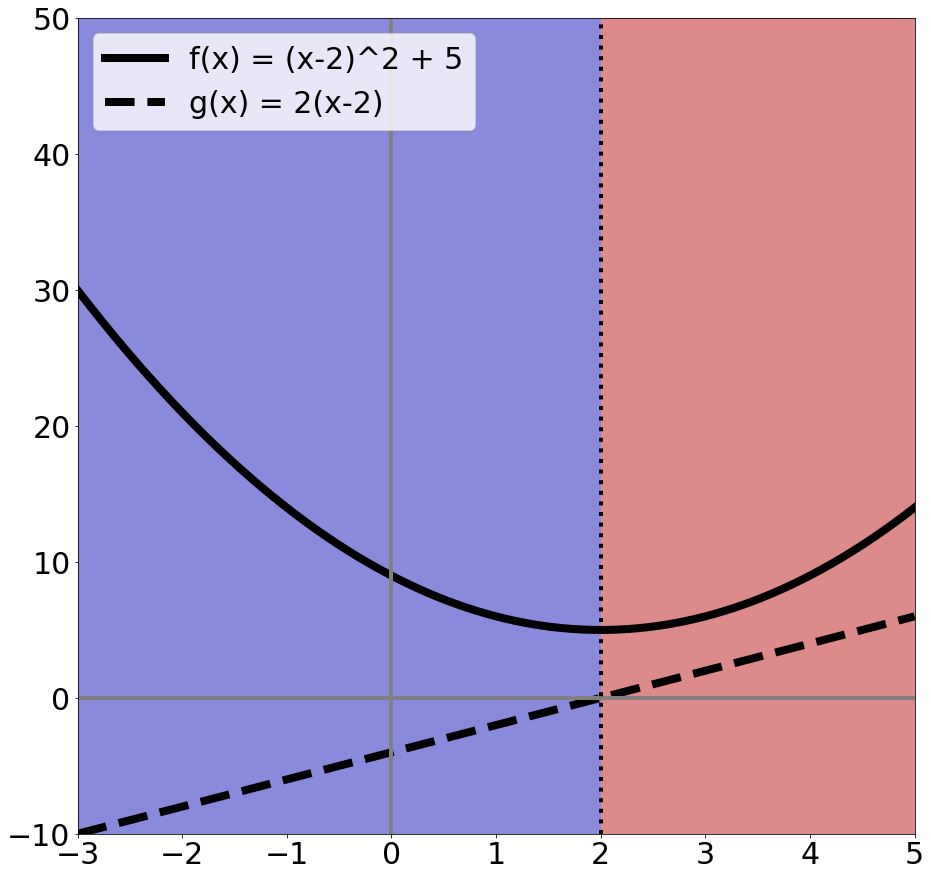 What Calculus Should I Know
Really need intuition
Need chain rule
Rest you should look up / use a computer algebra system / use a cookbook 
Partial derivatives (and that’s it from multivariable calculus)
Partial Derivatives
Pretend other variables are constant, take a derivative. That’s it.
Make our function a function of two variables
Pretend it’s constant → derivative = 0
Zooming Out
Dark = f(x,y) low
Bright = f(x,y) high
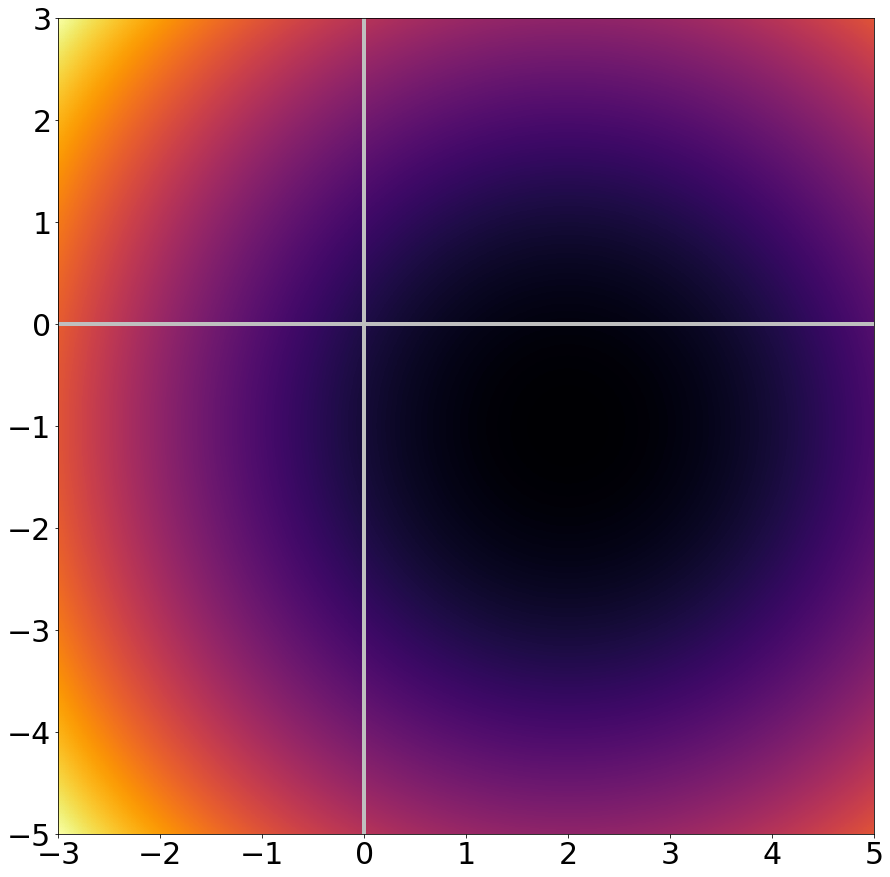 Taking a slice of
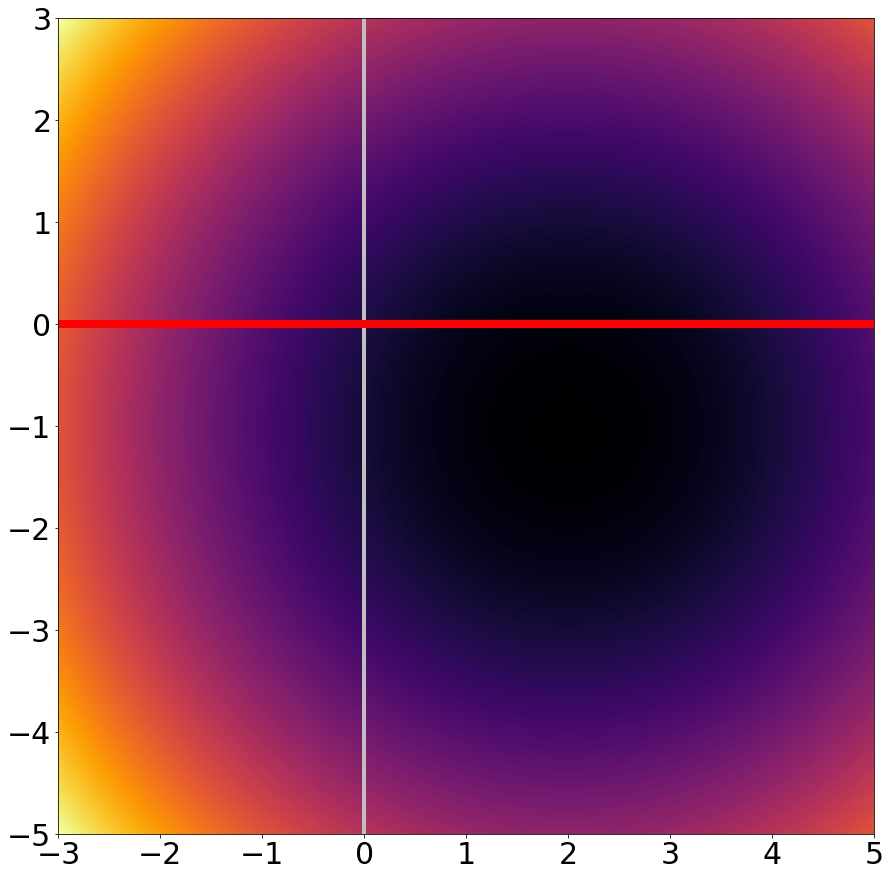 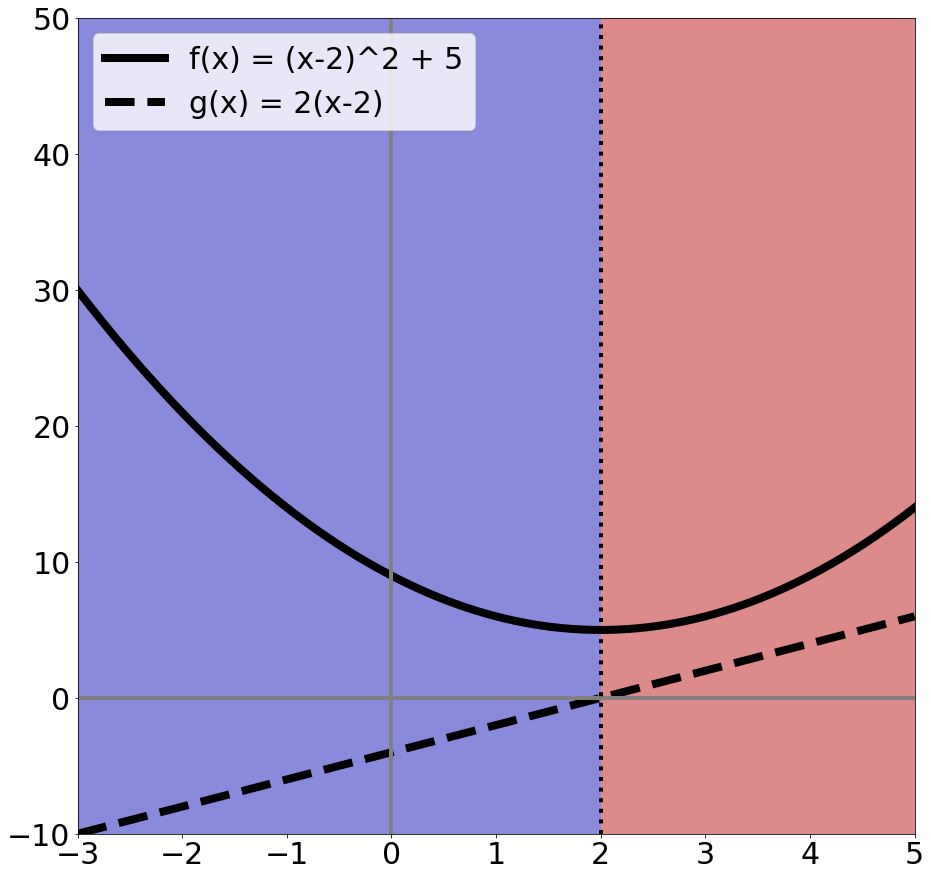 Taking a slice of
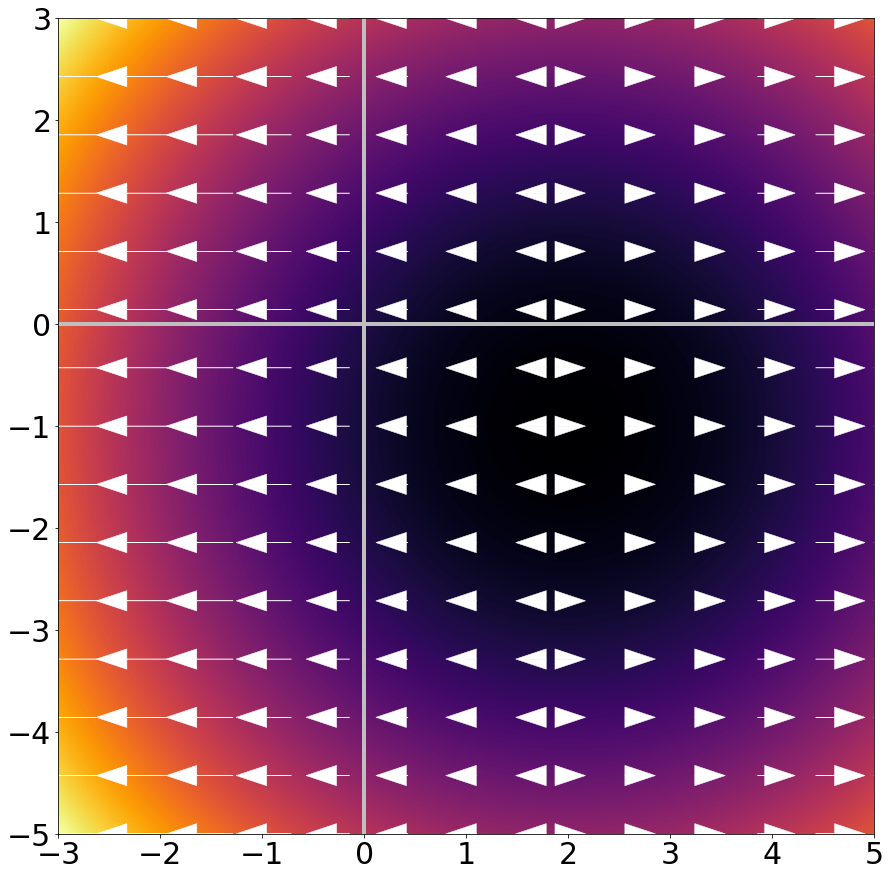 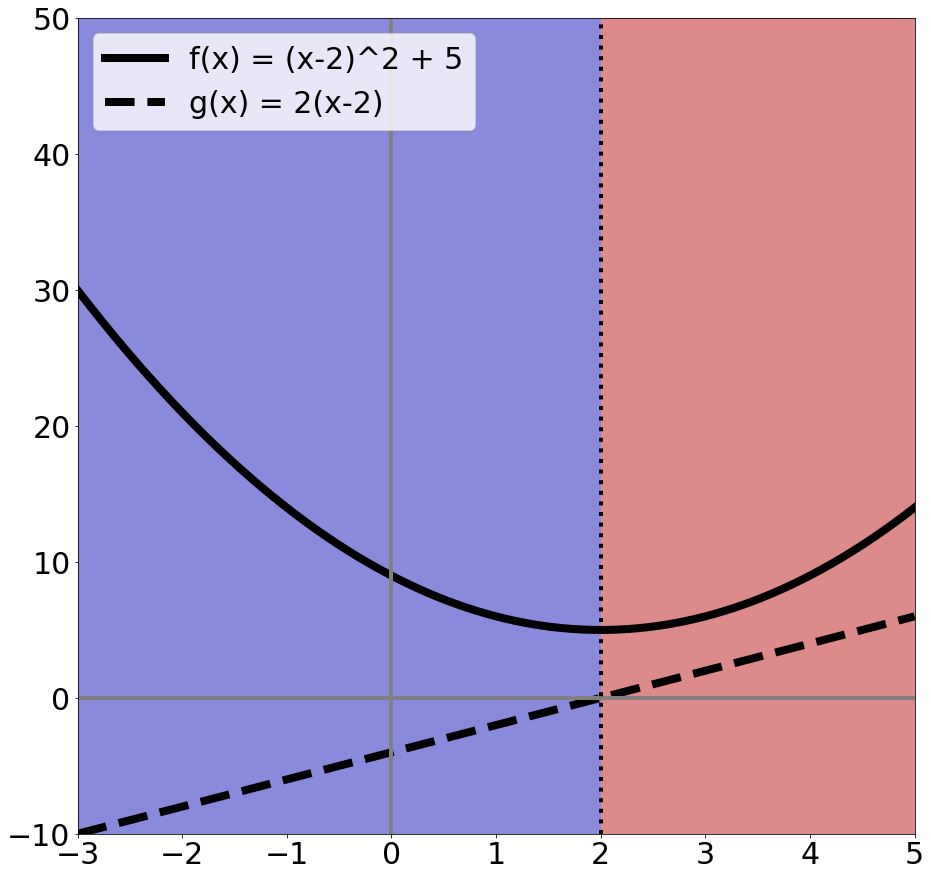 Zooming Out
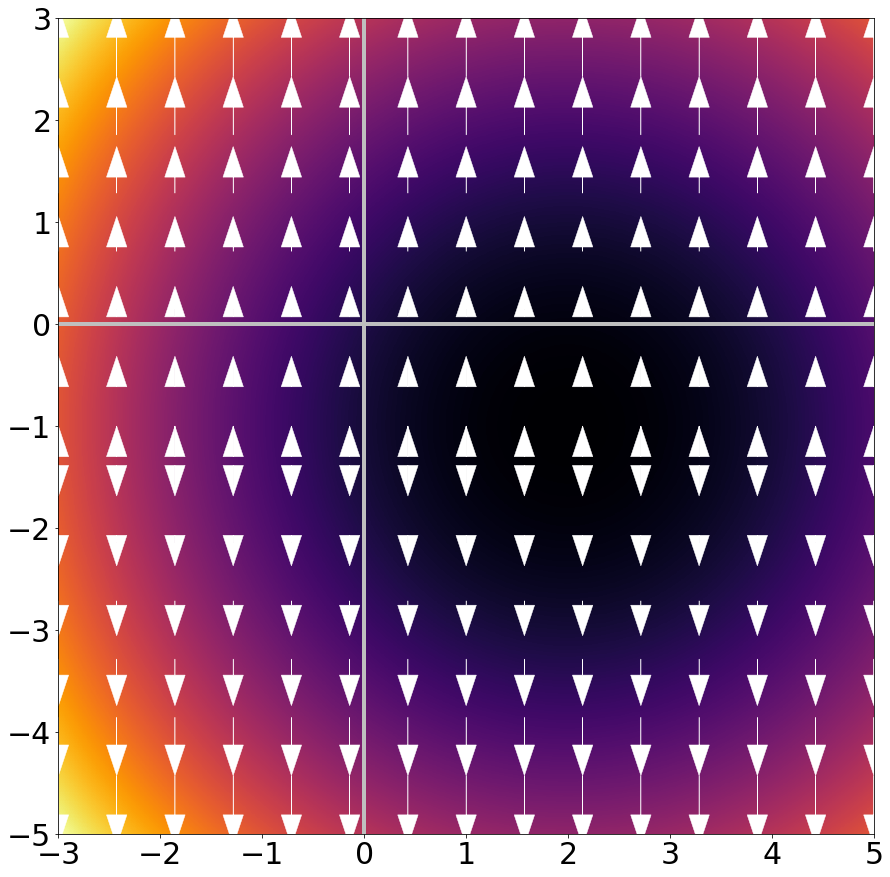 Zooming Out
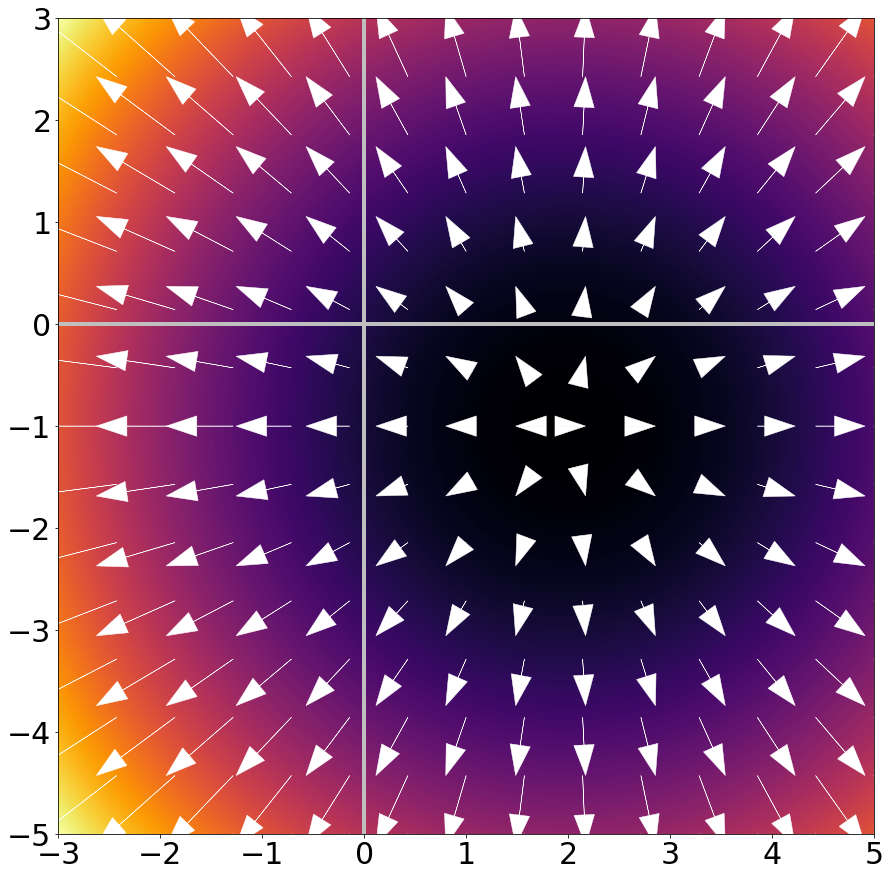 What Should I Know?
For the Curious
I used to teach floating point stuff. Here’s a condensed explanation
The tl;dr is that floating points are not real numbers.
What’s a Number?
27
26
25
24
23
22
21
20
1
0
1
1
1
0
0
1
185
128 + 32 + 16 + 8 + 1 =
185
Adding Two Numbers
28
27
26
25
24
23
22
21
20
1
0
1
1
1
0
0
1
185
0
1
1
0
1
0
0
1
105
1
34
0
0
1
0
0
0
1
0
Carry
Flag
Result
“Integers” on a computer are integers modulo 2k
Some Gotchas
32 + (3 / 4) x 40 =
32
Why?
32 + (3 x 40) / 4 =
62
Underflow
No Underflow
32 + 3 / 4 x 40 =
32 + 0      x 40 =
32 + 0              =
32
32 + 3 x 40 / 4 =
32 + 120     / 4 =
32 + 30            =
62
Ok – you have to multiply before dividing
Some Gotchas
Should be: 9x4=36
32 + (9 x 40) / 10 =
68
32 + (9 x 40) / 10 =
math
uint8
42
Overflow
Why 104?
32 + 9 x 40 / 10 =
32 + 104     / 10 =
9 x 40 = 360
360 % 256 = 104
32 + 10              =
42
What’s a Number?
27
26
25
24
23
22
21
20
1
0
1
1
1
0
0
1
185
How can we do fractions?
25
24
23
22
21
20
2-1
2-2
1
0
1
1
1
0
0
1
45.25
45
0.25
Fixed-Point Arithmetic
25
24
23
22
21
20
2-1
2-2
1
0
1
1
1
0
0
1
45.25
What’s the largest number we can represent?
63.75 – Why?
How precisely can we measure at 63?
0.25
How precisely can we measure at 0?
0.25
Fine for many purposes but for science, seems silly
Floating Point
Fraction (F)
Sign (S)
Exponent (E)
1
0
1
1
1
0
0
1
7
1
1
1+1/8 = 1.125
-1
27-7 = 20 =1
Bias: allows exponent to be negative; Note: fraction = significant = mantissa; exponents of all ones or all zeros are special numbers
Floating Point – Generally
Fraction (F)
Sign (S)
Exponent (E)
1
0
1
1
1
0
0
1
0 – 15
0 - 7
sign
(-6 – 7 with bias,  signaling bits)
Bias: allows exponent to be negative; Note: fraction = significant = mantissa; exponents of all ones or all zeros are special numbers
Floating Point
Fraction
-20 x 1.00 = -1
0
0
0
1
1
0
0
1
1
1
0
1
0
0
1
0/8
-20 x 1.125 = -1.125
1/8
Sign
Exponent
-20 x 1.25 = -1.25
2/8
1
0
1
1
1
…
-1
7-7=0 
*(-bias)*
-20 x 1.75 = -1.75
6/8
-20 x 1.875 = -1.875
7/8
Floating Point
Fraction
-22 x 1.00 = -4
0
0
0
1
1
0
0
1
1
1
0
1
0
0
1
0/8
-22 x 1.125 = -4.5
1/8
Sign
Exponent
-22 x 1.25 = -5
2/8
1
1
0
0
1
…
-1
9-7=2 
*(-bias)*
-22 x 1.75 = -7
6/8
-22 x 1.875 = -7.5
7/8
Floating Point
Fraction
-20 x 1.00 = -1
0
0
0
0
0
0
0
0
0
1
0
1
-20 x 1.125 = -1.125
Sign
Exponent
1
0
1
1
1
-22 x 1.00 = -4
-22 x 1.125 = -4.5
Gap between numbers is relative, not absolute
1
1
0
0
1
Revisiting Adding Numbers
Sign
Exponent
Fraction
0
0
0
0
0
0
0
0
1
1
1
1
1
0
1
0
1
0
0
1
0
1
0
1
-22 x 1.00 = -4
-2-1 x 1.00 = -0.5
-22 x 1.125 = -4.5
Actual implementation is complex
Revisiting Adding Numbers
Sign
Exponent
Fraction
0
0
0
0
0
0
0
0
0
0
0
1
-22 x 1.03125 = -4.125
1
1
1
0
0
1
0
0
1
0
-22 x 1.00 = -4
-2-3 x 1.00 = -0.125
1
1
0
0
1
-22 x 1.00 = -4
?
1
1
0
0
1
-22 x 1.125 = -4.5
Revisiting Adding Numbers
Sign
Exponent
Fraction
0
0
0
0
0
0
0
0
0
-22 x 1.03125 = -4.125
1
1
1
0
0
1
0
0
1
0
-22 x 1.00 = -4
-2-3 x 1.00 = -0.125
1
1
0
0
1
-22 x 1.00 = -4
For a and b, these can happen 
a + b = a     a+b-a ≠ b
Revisiting Adding Numbers
IEEE 754 Single Precision / Single
8 bits
2127 ≈ 1038
23 bits
≈ 7 decimal digits
S
Exponent
Fraction
IEEE 754 Double Precision / Double
11 bits
21023 ≈ 10308
52 bits
≈ 15 decimal digits
S
Exponent
Fraction
Revisiting Adding Numbers
IEEE 754 Half Precision
5 bits
216 ≈ 105
10 bits
≈ 3 decimal digits
S
Exponent
Fraction
BFloat16 From Google
8 bits
2127 ≈ 1038
7 bits
≈ 2 decimal digits
S
Exponent
Fraction
Past Stuff
Cross Product
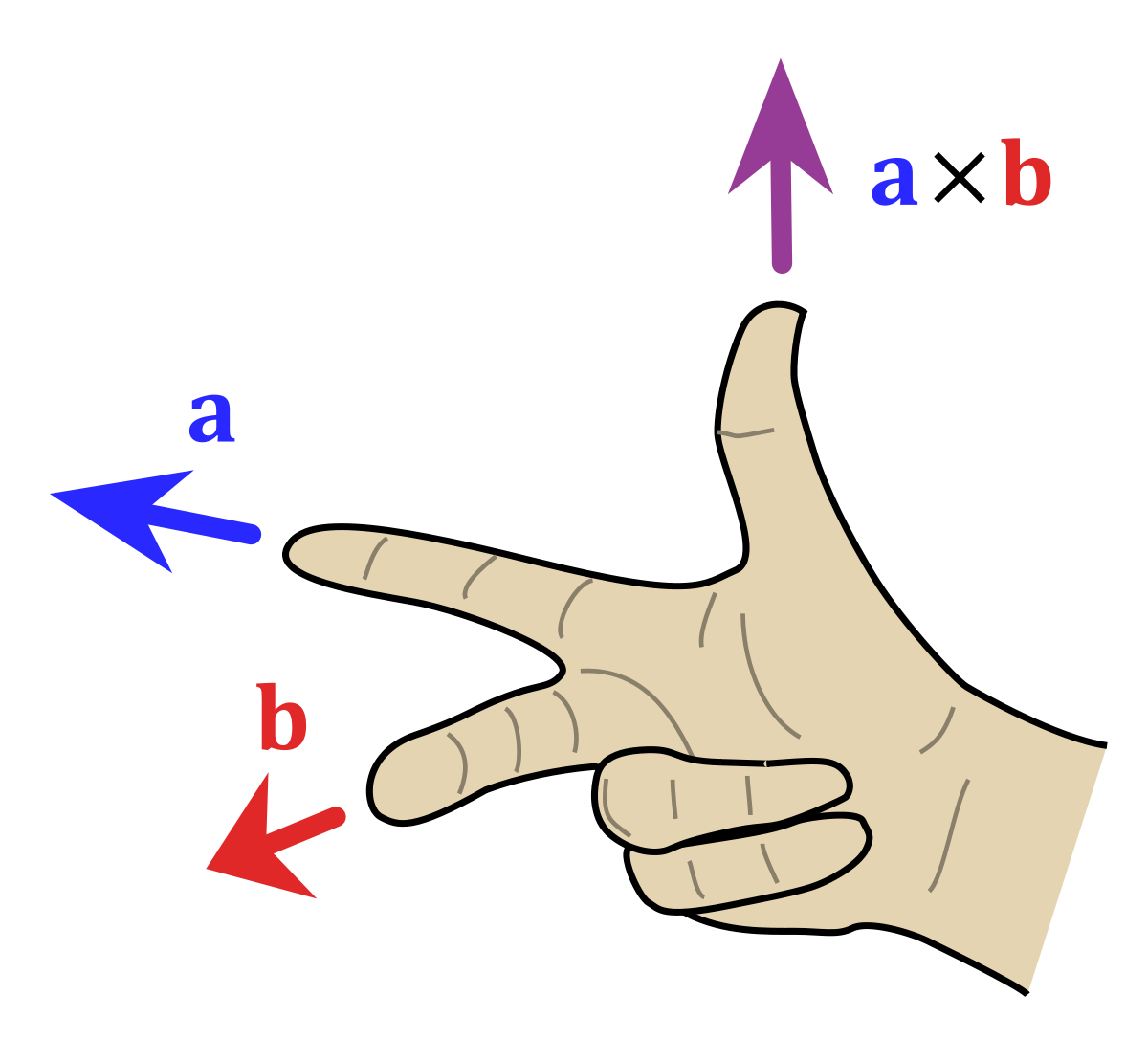 Image credit: Wikipedia.org
Span
Span: all linear combinations of a set of vectors
Is blue in {red}’s span?
Span
Span: all linear combinations of a set of vectors
Span({    ,      }) = ?
Span
Span: all linear combinations of a set of vectors
Span({    ,      }) = ?
Linear Independence
Recall:
Or, given a vector y there’s not a unique vector x s.t. y =Ax
Not all y have a corresponding x s.t. y=Ax
Linear Independence
What else can we cancel out?
An infinite number of non-zero vectors x can map to a zero-vector y 
Called the right null-space of A.
Linear Independence
A set of vectors is linearly independent if you can’t write one as a linear combination of the others.
Suppose:
Is the set {a,b,c} linearly independent?
Is the set {a,b,x} linearly independent?
Max # of independent 3D vectors?
Matrix-Vector Product
Right-multiplying A by x mixes columns of A according to entries of x
The output space of f(x) = Ax is constrained to be the span of the columns of A. 
Can’t output things you can’t construct out of your columns
An Intuition
y
y1
x
Ax
y2
x2
x1
x3
y3
x – knobs on machine (e.g., fuel, brakes)
y – state of the world (e.g., where you are)
A – machine (e.g., your car)
Linear Independence
Suppose the columns of 3x3 matrix A are not linearly independent (c1, αc1, c2 for instance)
Linear Independence Intuition
Knobs of x are redundant. Even if y has 3 outputs, you can only control it in two directions
y
y1
x
Ax
y2
x2
x1
x3
y3
Inverses
Monte Carlo Methods
Suppose a wise math professor (pictured below) gives you an integral and you’re lazy but a decent programmer
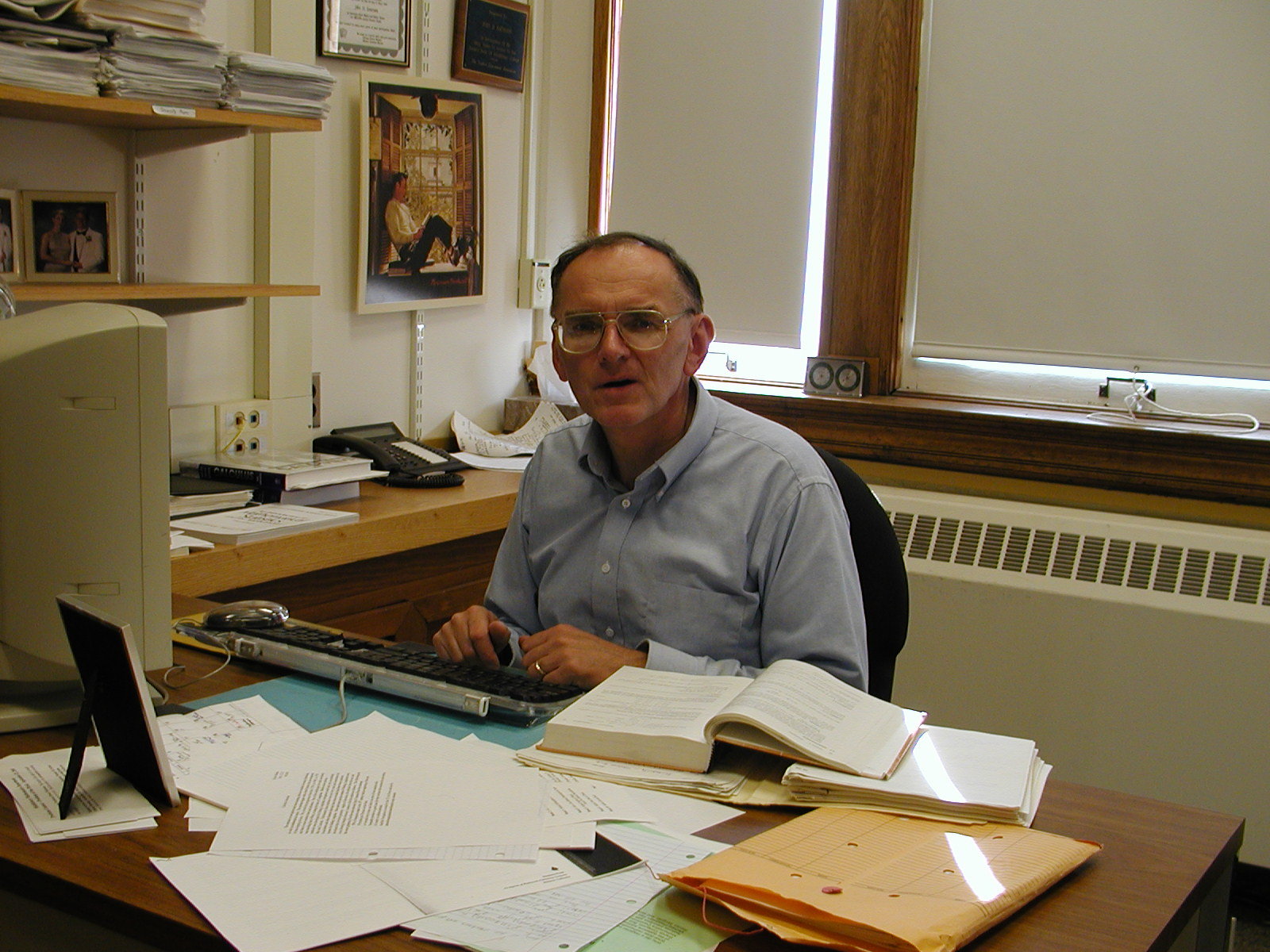 Prof: “complete the square.”
Student: “hmmmm”
John Emerson, Math Prof at Middlebury
Monte Carlo Methods
Integral of f(x) from a to b:
Draw a bunch of random xi over [a,b]
Compute average value over xi, multiply (b-a)
Done!
Size of area 
you’re integrating
Average height of f over area you’re integrating
Monte Carlo Methods
Goldbach Conjecture
For every even number n ≥ 2 there are two primes a, b such that a + b = n